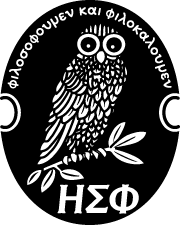 Eta Sigma Phi Bacchanalia
May 15, 2010
Home of Steve & Rhonda Reece
.
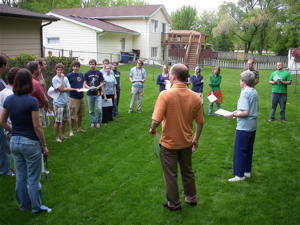 We've given out all the prizes. Now what?
.
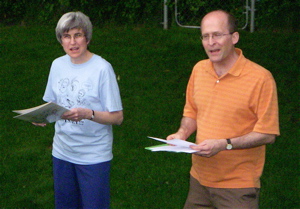 Why not sing a tune from the Mikado?
.
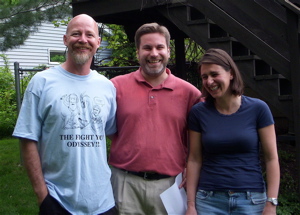 What awful puns on that t-shirt!
.
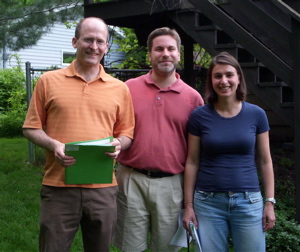 Let's be more serious this time.
.
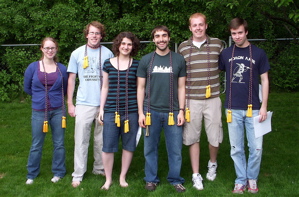 Get in line, seniors!